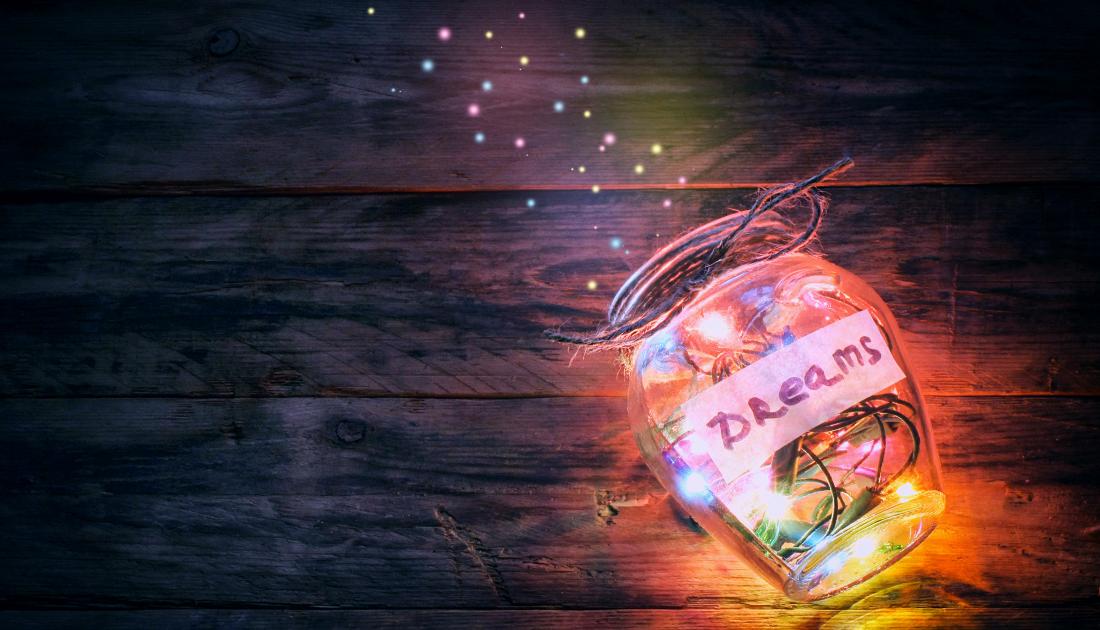 LOS SUEÑOS
Alumna: Sara Yamilet Gómez Hernández

Materia: Computación

Maestra: Diana Elizabeth Cerda Orocio
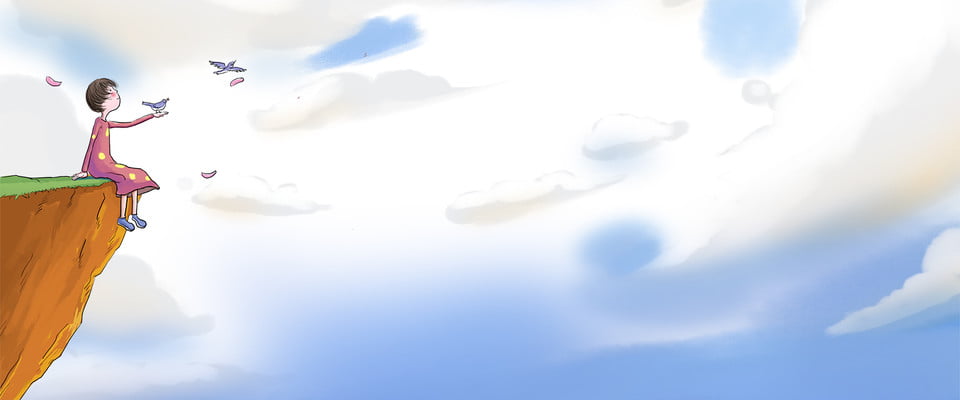 ¿Qué son los sueños?
FASES EN UN CICLO DE SUEÑO
DATOS BÁSICOS
CAUSAS
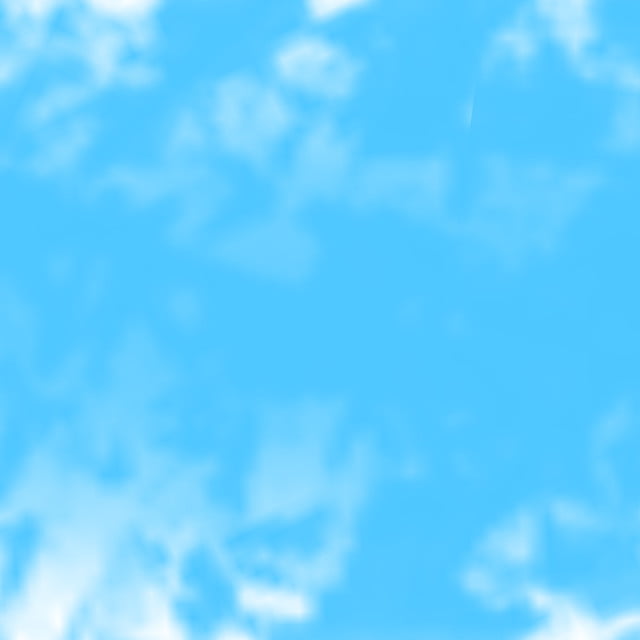 ¿Qué son los sueños?
INICIO
Los sueños son una experiencia humana universal que puede describirse como un estado de conciencia caracterizado por acontecimientos sensoriales, cognitivos y emocionales durante el sueño.

La persona que está soñando tiene un menor control sobre el contenido, las imágenes visuales y la activación de la memoria.
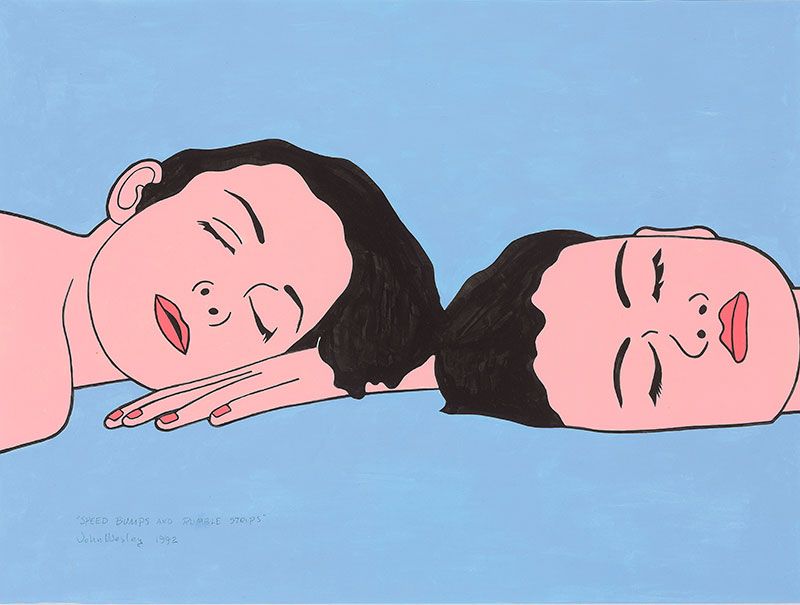 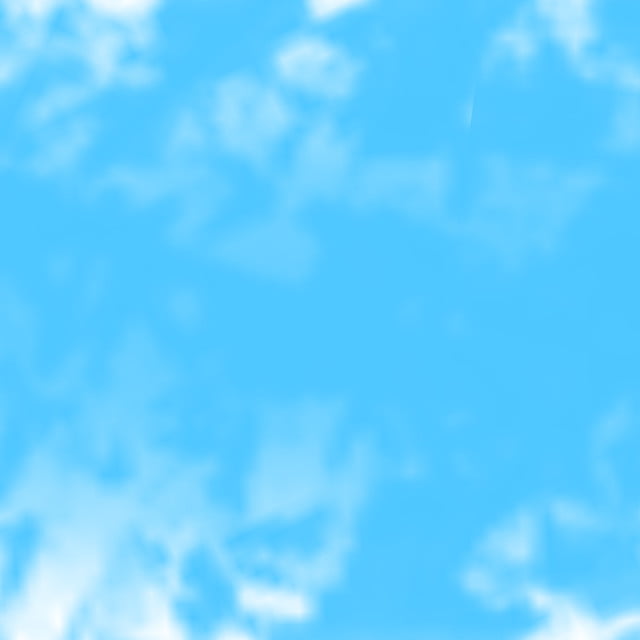 FASES EN EL CICLO DE LOS SUEÑOS
INICIO
Fase 1: sueño ligero, movimiento lento de los ojos y actividad muscular reducida. Esta fase constituye del 4% al 5% del sueño total.
Fase 2: el movimiento de los ojos se detiene y las ondas cerebrales se vuelven más lentas, con ráfagas ocasionales de ondas rápidas llamadas husos del sueño. 
Fase 3: empiezan a aparecer ondas cerebrales extremadamente lentas llamadas ondas delta, intercaladas con ondas más pequeñas y rápidas. 
Fase 4: el cerebro produce ondas delta casi exclusivamente. Es difícil despertar a alguien durante las etapas 3 y 4, que en conjunto son referidas como «sueño profundo». No hay movimiento ocular o actividad muscular. 
Fase 5: esta etapa se conoce como movimiento ocular rápido. La respiración se vuelve más rápida, irregular y superficial, los ojos se mueven rápidamente en varias direcciones y los músculos de las extremidades se paralizan temporalmente. Cuando las personas se despiertan durante el sueño REM, a menudo describen cuentos extraños e ilógicos. Estos son los sueños.
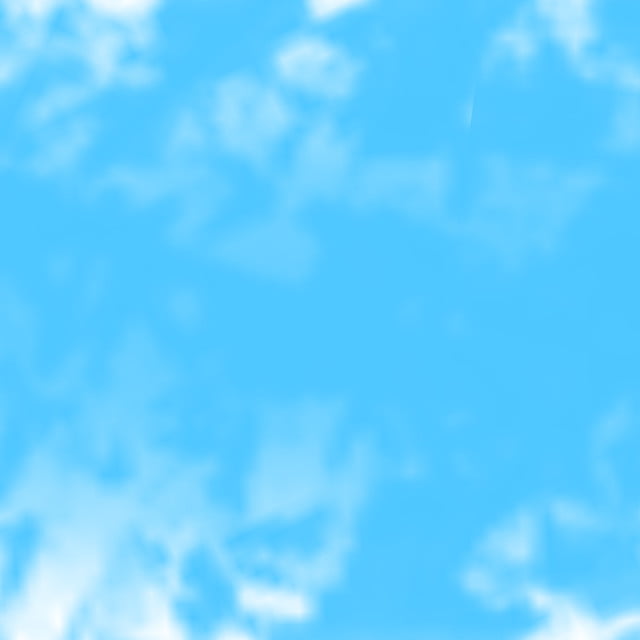 DATOS BÁSICOS
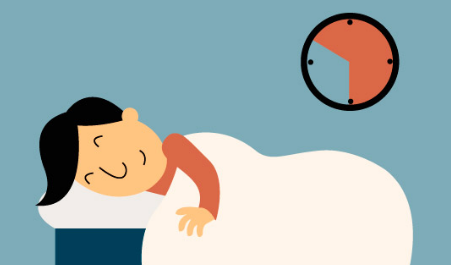 Es posible que no recordemos haber soñado, pero se cree que todos soñamos entre 3 y 6 veces cada noche.
Se cree que cada sueño dura entre 5 y 20 minutos.
Alrededor del 95% de los sueños se olvidan al levantarse de la cama.
Soñar puede ayudarte a aprender y desarrollar recuerdos a largo plazo.
Las personas ciegas sueñan más con otros componentes sensoriales en comparación con las personas videntes.
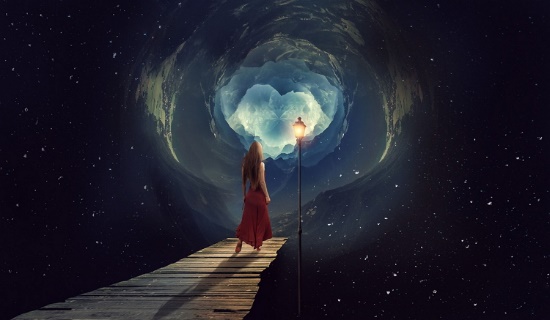 INICIO
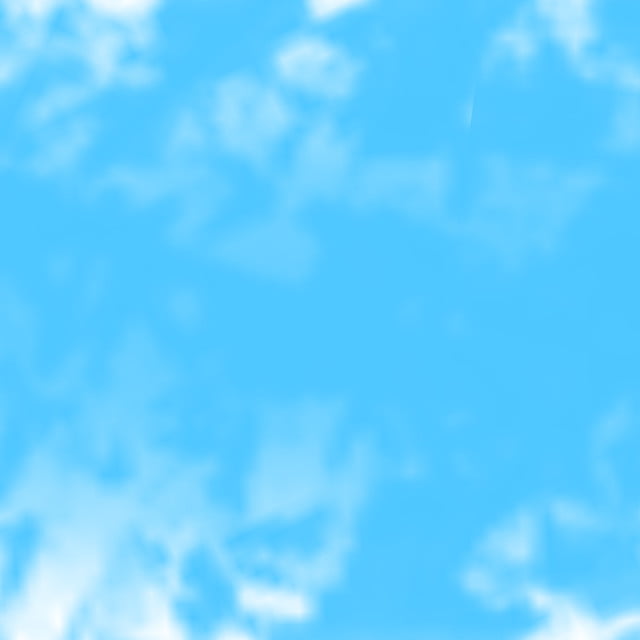 CAUSAS:
Representan deseos y anhelos inconscientes.

Interpretan señales aleatorias del cerebro y el cuerpo durante el sueño.

Consolidan y procesan la información que recopilamos durante el día.

Funcionan como una forma de psicoterapia
INICIO
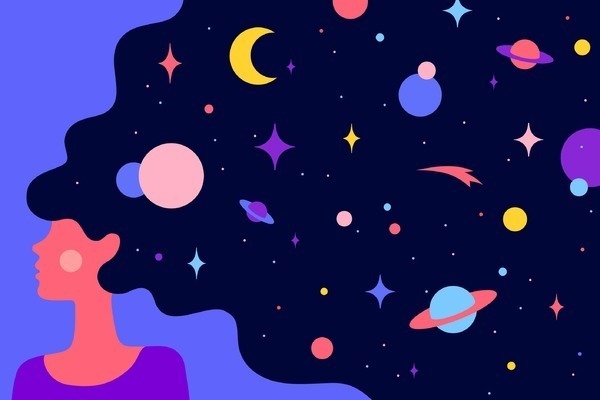